Bitte beachten Sie:
Hellblaue Felder enthalten vorgegebene Beschriftungen.
Hellgelbe Felder sind Eingabefelder. 
Löschen Sie nicht mehr benötigte Arbeitshinweise.
Fügen Sie den Firmennamen in den Masterfolien ein:Ansicht > Folienmaster
Strategie <Firmenname>Schritt 4: Entscheidung
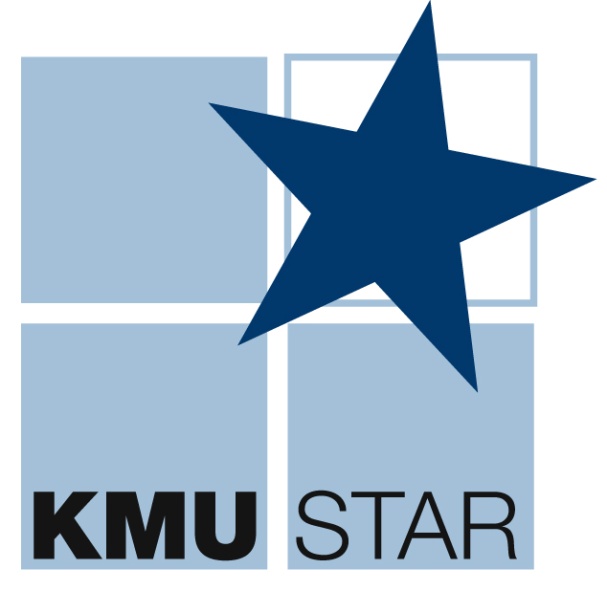 Tragen Sie jeweils das Datum der letzten Änderung ein:Einfügen > Kopf- und Fusszeile > bei Fusszeile: Datum
1
4-Entscheidung / <Datum>
4  Entscheidung
4.1 	Antragstellung
4.2	Voraussetzungen
4.3	Risikobetrachtung	
4.4	Entscheidungsfindung
4.5	Initialisierung
2
4-Entscheidung / <Datum>
4.1  Antragstellung
?
Schlagzeile
?
3
4-Entscheidung / <Datum>
4.2  Voraussetzungen
?
Schlagzeile
?
4
4-Entscheidung / <Datum>
4.3  Risikobetrachtung
Dieser Teilschritt ist durch den 
Entscheidungsträger auszufüllen!
W (%) = Eintretenswahrscheinlichkeit
Schlagzeile
?
5
4-Entscheidung / <Datum>
4.4  Entscheidungsfindung
?
Dieser Teilschritt ist durch den 
Entscheidungsträger auszufüllen!
Schlagzeile
?
6
4-Entscheidung / <Datum>
4.5  Initialisierung
Schlagzeile
?
7
4-Entscheidung / <Datum>